有理数的加法与减法
第1课时
WWW.PPT818.COM
学习目标
1.了解有理数加法的意义;
2.初步掌握有理数的加法法则；(重点）
3.能准确地进行有理数加法运算，并能运用其解决简单的实际问题.（难点）
-3
-2
-1
0
1
2
3
4
东
有理数的加法法则
一
讲授新课
互动探究
小丽在一条东西走向的笔直公路上行走，现规定向东为正，向西为负.
-3
-2
-1
0
1
2
3
4
想一想
如果小丽先向东行走2米，再继续向东行走1米，则小丽两次一共向哪个方向行走了多少米？
东
解：小丽一共向东行走了（2+1）米，写成算是为：
（+2）+（+1）= +（2+1）（米）
-3
-2
-1
0
1
2
3
4
想一想
如果小丽先向西行走2米，再继续向西行走1米，则小丽两次一共向哪个方向行走了多少米？
东
解：两次行走后，小丽向西走了（2+1）米.用算式表示：
（- 2）+（- 1）= -（2 + 1）（米）
-2
-1
0
1
2
3
4
想一想
(1) 如果小丽先向西行走3米，再继续向东行走2米，则小丽两次一共向哪个方向行走了多少米？
东
小丽两次一共向西走了（3-2）米.用算式表示为：
-3+（+2）=-（3-2）（米）
-2
-1
0
1
2
3
4
(2) 如果小丽先向西行走2米，再继续向东行走3米，则小丽两次一共向哪个方向行走了多少米？
东
小丽两次一共向东走了（3-2）米.用算式表示为：
-2+（+3）=+（3-2）（米）
-2
-1
0
1
2
3
4
（3） 如果小丽先向西行走2米，再继续向东行走2米，则小丽两次一共向哪个方向行走了多少米？
东
解：小丽一共行走了0米.写成算式为：
（-2）+（+2）= 0（米）
加数
加数
和
比一比
-2 + (+3) = +（3-2）
  -3 + (+2）= -（3-2）
  -2 + (+2）=  （2-2）
加数的绝对值不相等
加数异号
加数绝对值相等
你从上面三个式子中发现了什么？
有理数加法法则二：
异号两数相加，绝对值相等时和为0；
绝对值不相等时，取绝对值较大的加数的符号，并用较大的绝对值减去较小的绝对值.
-2
-1
0
1
2
3
4
想一想
如果小丽先向西行走3米，然后在原地休息，则小丽向哪个方向行走了多少米？
东
小丽向西行走了3米.写成算式为：
（-3）+0= -3（米）
有理数加法法则三：
一个数同0相加，仍得这个数.
例1  计算：
（1）（+8）+（+5）；（2）（+2.5）+（-2.5）；
（3）   +（    ）；  (4) （   ）+(    ) .
典例精析
(1)（+8）+（+5） 
 =+（8+5）
 =+13.
解：
同号两数相加，取相同的符号，并把绝对值相加.
(2)（+2.5）+（-2.5） 
 =0.
异号两数相加，绝对值相等时和为0.
(3)
(4)
异号两数相加，绝对值不相等时，取绝对值较大的加数的符号，并用较大的绝对值减去较小的绝对值.
同号两数相加，取相同的符号，并把绝对值相加.
方法归纳
(1)对于有理数的加法法则，关键是抓住“符号”与求“绝对值的和（差）”．
“符号”——同号相加取“相同的符号”，异号相加取“绝对值较大的加数的符号”．
“绝对值的和(差)”——同号做加法，异号做减法，即大数减去小数(较大的绝对值减去较小的绝对值)．
(2)一个有理数由符号和绝对值两部分组成，在进行加法运算时，首先要确定和的符号，然后再求绝对值．
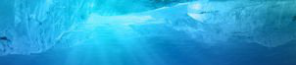 有理数加法的实际应用
二
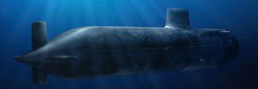 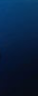 例2 海平面的高度为0m.一艘潜艇从海平面先下潜40m,再上升15m.求现在这艘潜艇相对于海平面的位置.（上升为正，下潜为负）
解：潜水艇下潜40m,记作-40m;上升15m,记作+15m.根据题意，得
（-40）+（+15）
=-（40-25）=-25（m)
答：现在这艘潜艇位于海平面下25米处.
海平面
0m
-10m
-20m
-30m
-40m
-50m
方法归纳
在解与有理数加法有关的实际应用问题时，先利用正负数表示实际问题中的量，再列式计算．
练一练
足球循环赛中，红队胜黄队4:1，黄队胜蓝队1:0，蓝队胜红队1:0，计算各队的净胜球数.
分析：
解：每个队的进球总数记为正数，失球总数记为负数， 
     这两数的和为这队的净胜球数.
        三场比赛中，红队共进4球，失2球，净胜球数为
        （＋4）＋（－2）＝＋（4－2）＝2.
         黄队共进2球，失4球，净胜球为
        （＋2）＋（－4）＝－（4－2）＝－2.
        篮球共进1球，失1球，净胜球数为
（＋1）＋（－1）＝0.
.
当堂练习
计算
(1)(-0.6)+(-2.7)；       (2)3.7+(-8.4)； 
(3)(-0.6)+3；            (4)3.22+1.78；
(5)7+(-3.3)；  	       (6)(-1.9)+(-0.11)；
(7)(-9.18)+6.18；        (8)4.2+(-6.7).
答案：(1)-3.3;   (2)-4.7;   (3)2.4;   (4)5;
      (5)3.7;    (6)-2.01;  (7)-3;    (8)-2.5.
拓展探究
用“＞”或“＜”号填空：
(1)如果a＞0，b＞0，那么a+b       0；
(2)如果a＜0，b＜0，那么a+b      0；
(3)如果a＞0，b＜0，|a|＞|b|，那么a+b      0；
(4)如果a＜0，b＞0，|a|＞|b|，那么a+b      0．
＞
＞
＞
＞
3．分别根据下列条件，利用|a|与|b|表示a与b的和：
(1)a＞0，b＞0；        		
(2) a＜0，b＜0；
(3)a＞0，b＜0，|a|＞|b|；    	
(4)a＞0，b＜0，|a|＜|b|．
4.  一只小虫从某点O出发在一条直线上爬行，规定向右爬行为正，向左爬行为负．小虫共爬行5次，小虫爬行的路程依次记为(单位：厘米)：－5，－3，＋10，－4，＋8.
(1)小虫最后的位置在哪里？
(2)若小虫的爬行速度保持不变，共用了6分钟，则小虫的爬行速度是多少？
解：(1)(－5)＋(－3)＋(＋10)＋(－4)＋(＋8)
＝－8＋(＋10)＋(－4)＋(＋8)
＝＋2＋(－4)＋(＋8)
＝－2＋(＋8)
＝6(厘米)．
(2)|－5|＋|－3|＋|＋10|＋|－4|＋|＋8|
＝5＋3＋10＋4＋8
＝30(厘米)，
30÷6＝5(厘米/分)．
答：小虫最后在离出发点右侧6厘米处．小虫的爬行速度
为5厘米/分．
课堂小结
有理数的加法法则：
相同符号
相加
取绝对值较大的加数的符号
相减
结果是0
仍是这个数